Crowd Power -> Location 
Week 1: Needfinding
Dan, David, Irving, & Melissa
[Speaker Notes: Hi, my name is David, and I’ll be presenting on behalf of my team. Our domain of interest was location, and how we can use crowd power to enable easier decision-making in both new and familiar locations.]
Hey y’all!
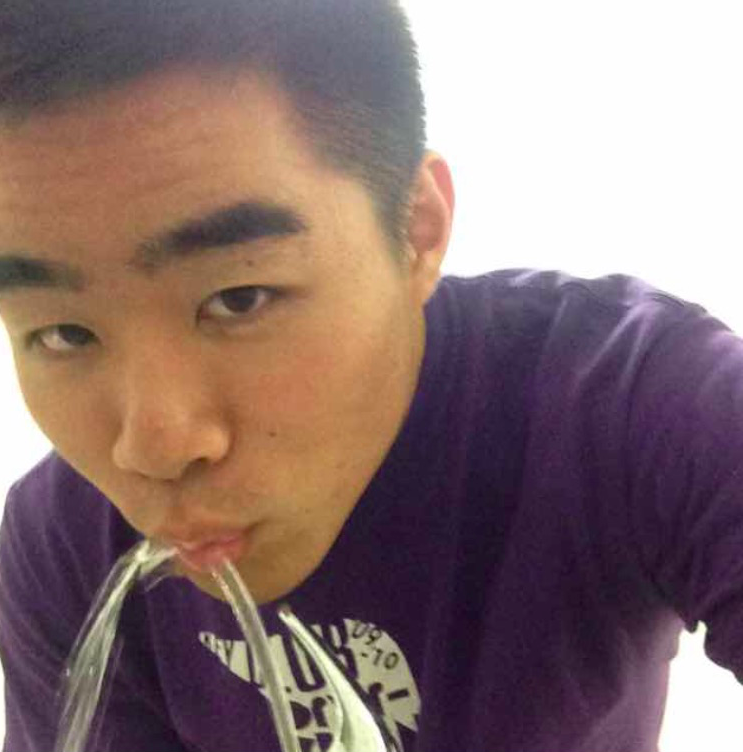 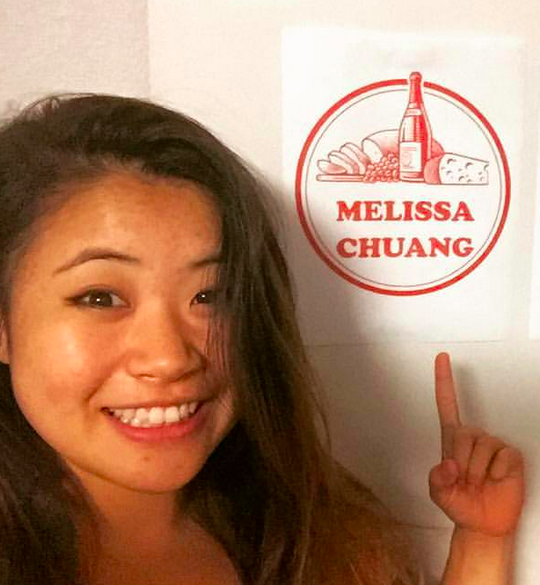 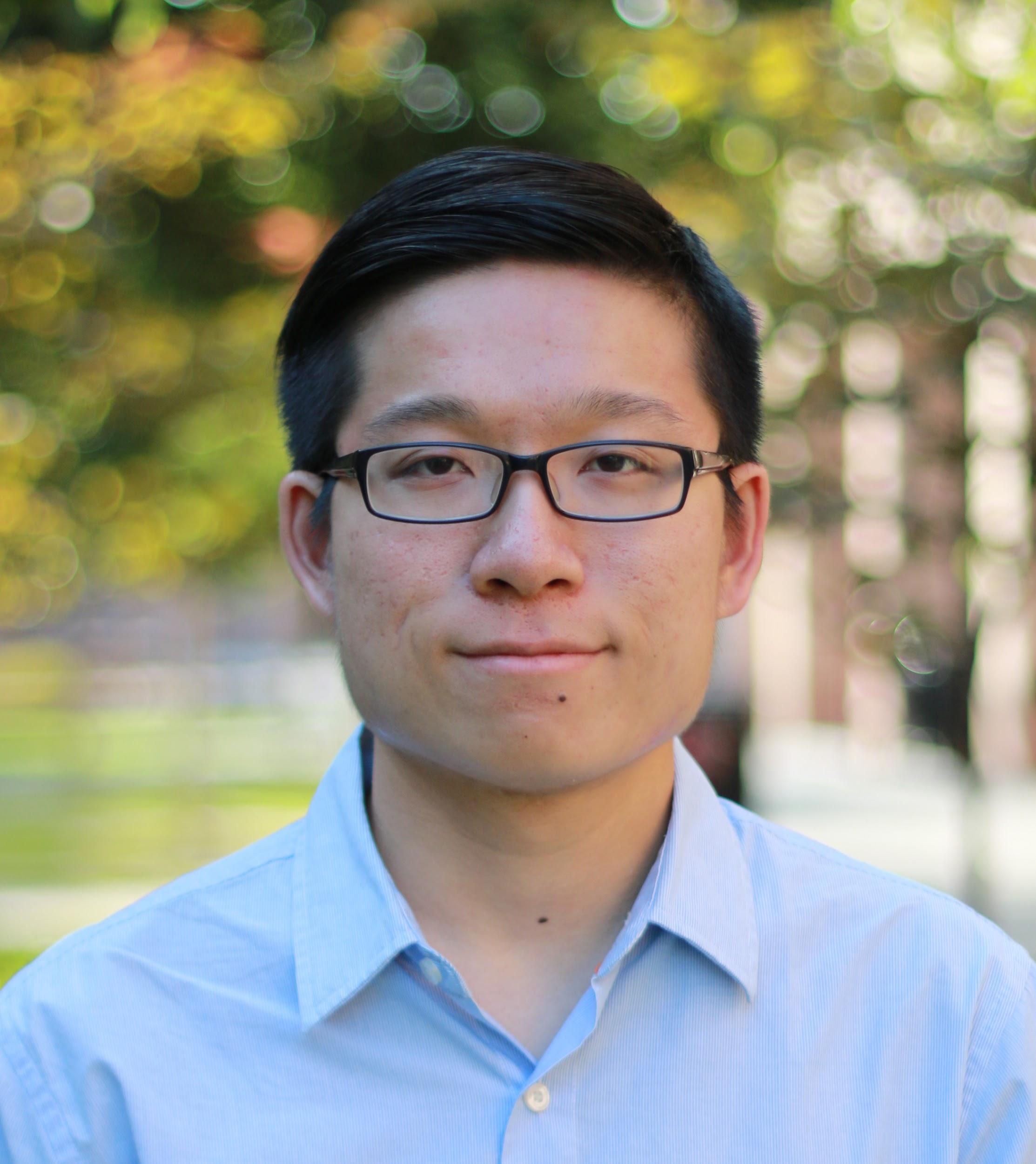 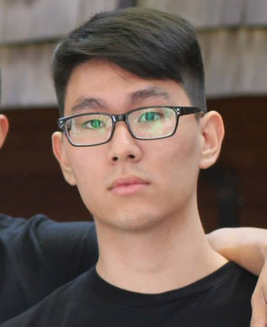 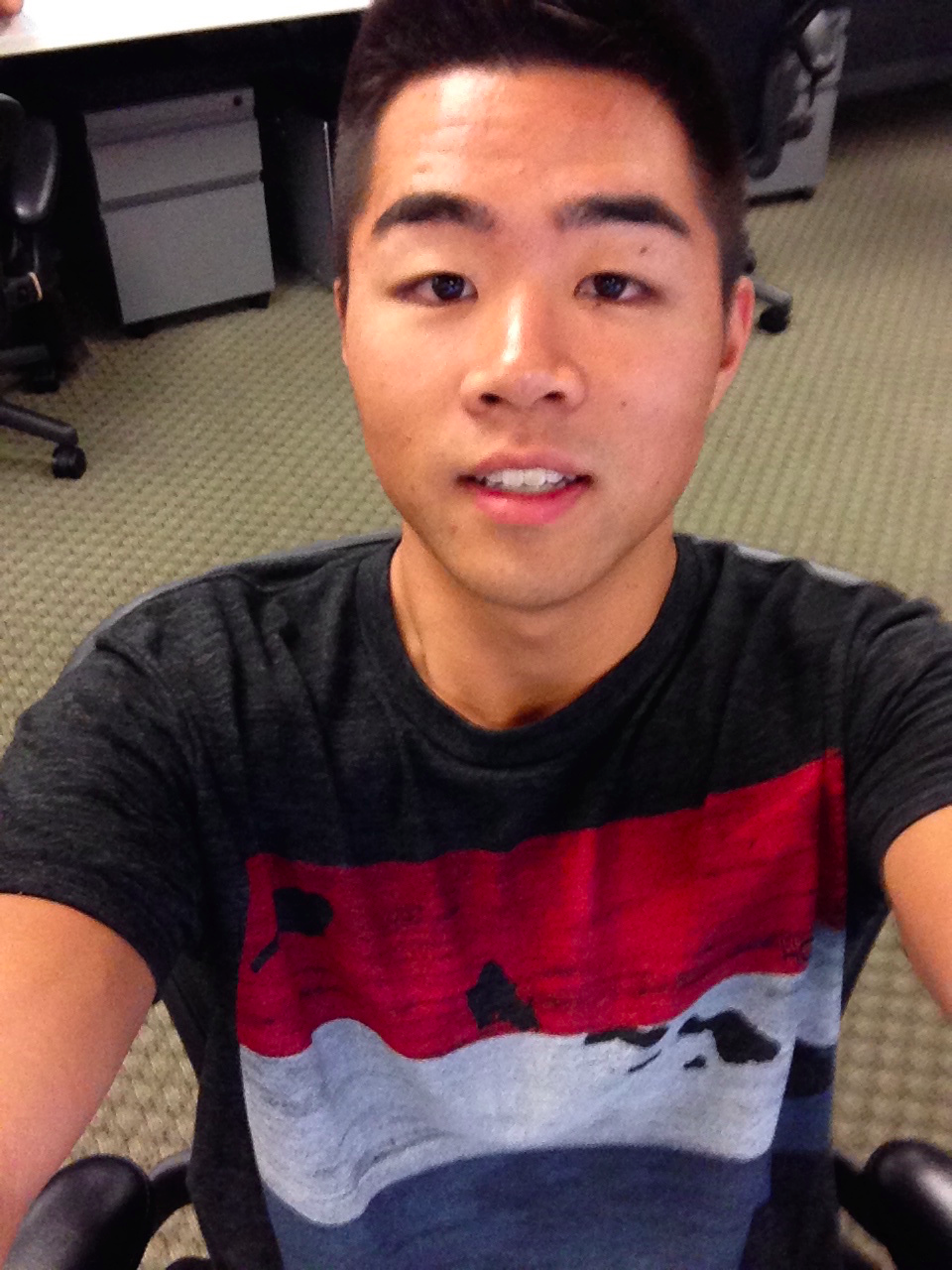 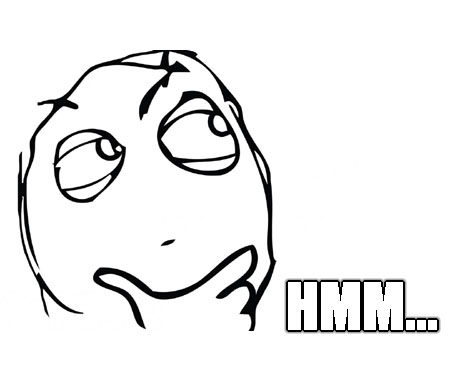 [Speaker Notes: I’m sure everyone’s been the same situations before. You’re in a new place, You’re trying to think of things to do. What do I want to eat? What do I want to do? Do I even have friends to do these things with? And eventually in the end, you’re just super frustrated.]
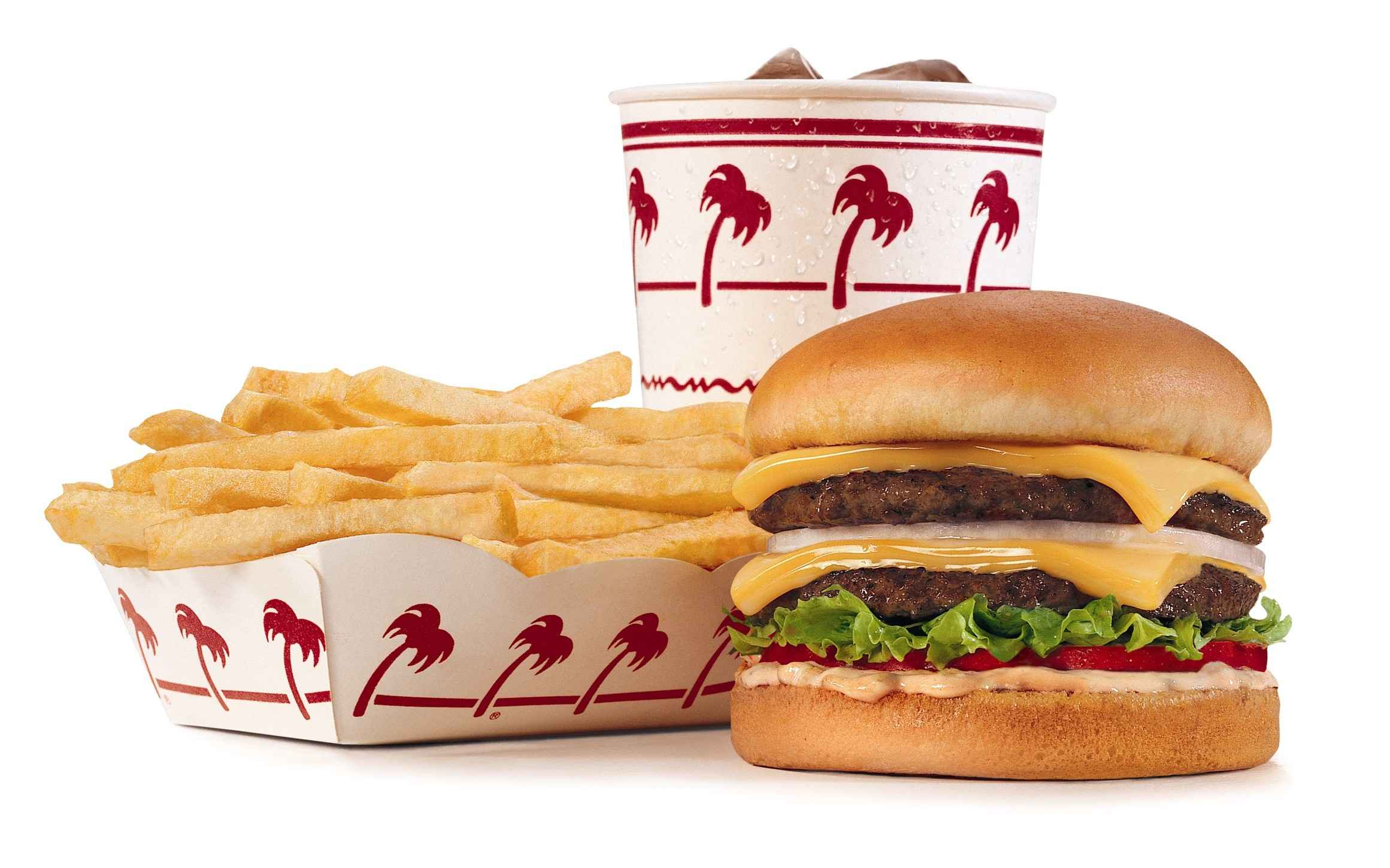 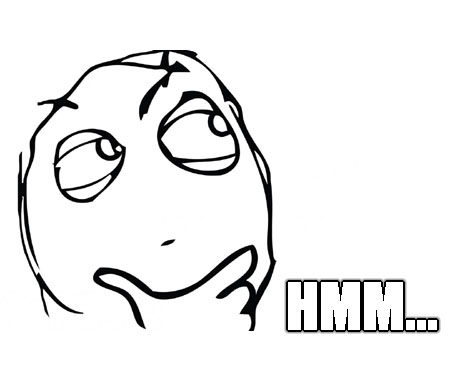 [Speaker Notes: Audience participation - who has used Yelp? Yelp -> food, restaurants, etc. What other locational-based info do we need/want?
https://buywithheather.files.wordpress.com/2015/01/yelp.png]
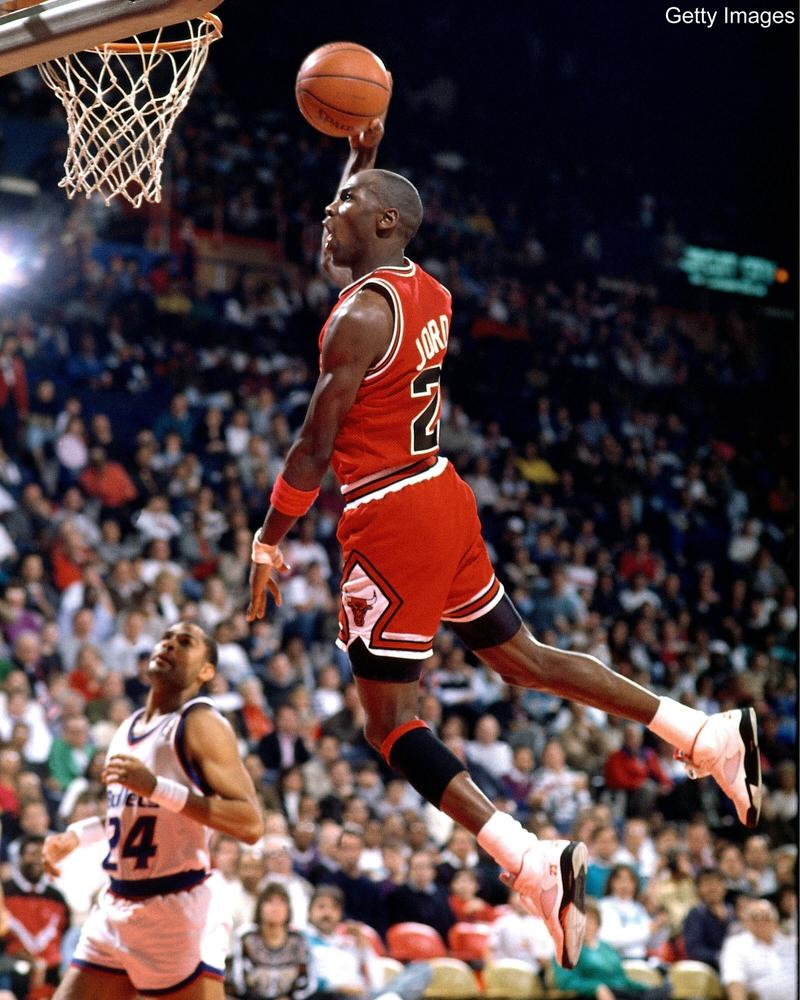 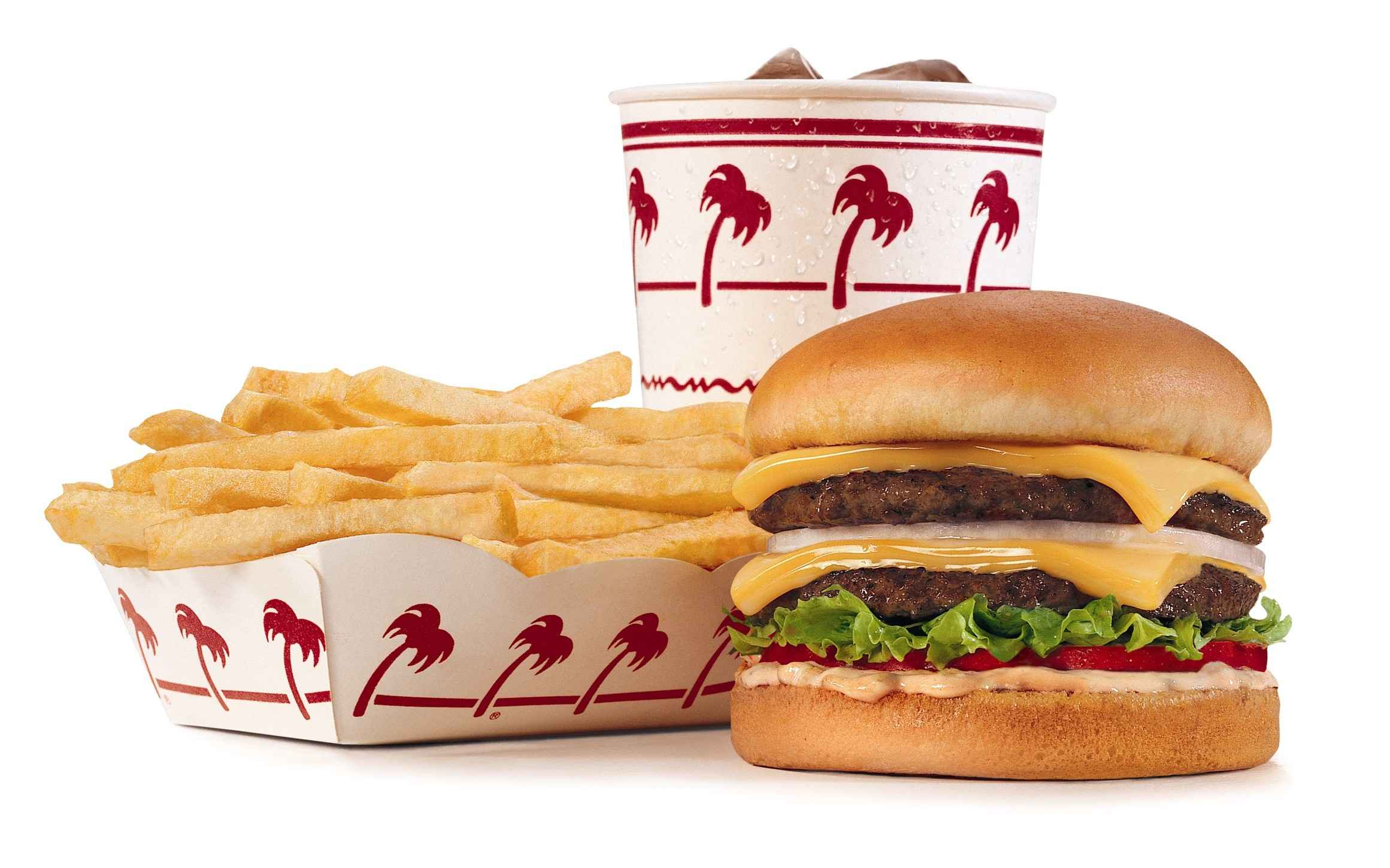 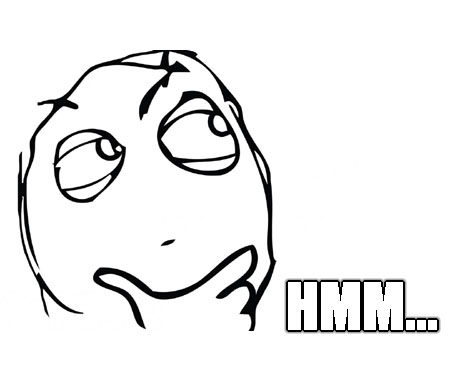 [Speaker Notes: Audience participation - who has used Yelp? Yelp -> food, restaurants, etc. What other locational-based info do we need/want?
https://buywithheather.files.wordpress.com/2015/01/yelp.png]
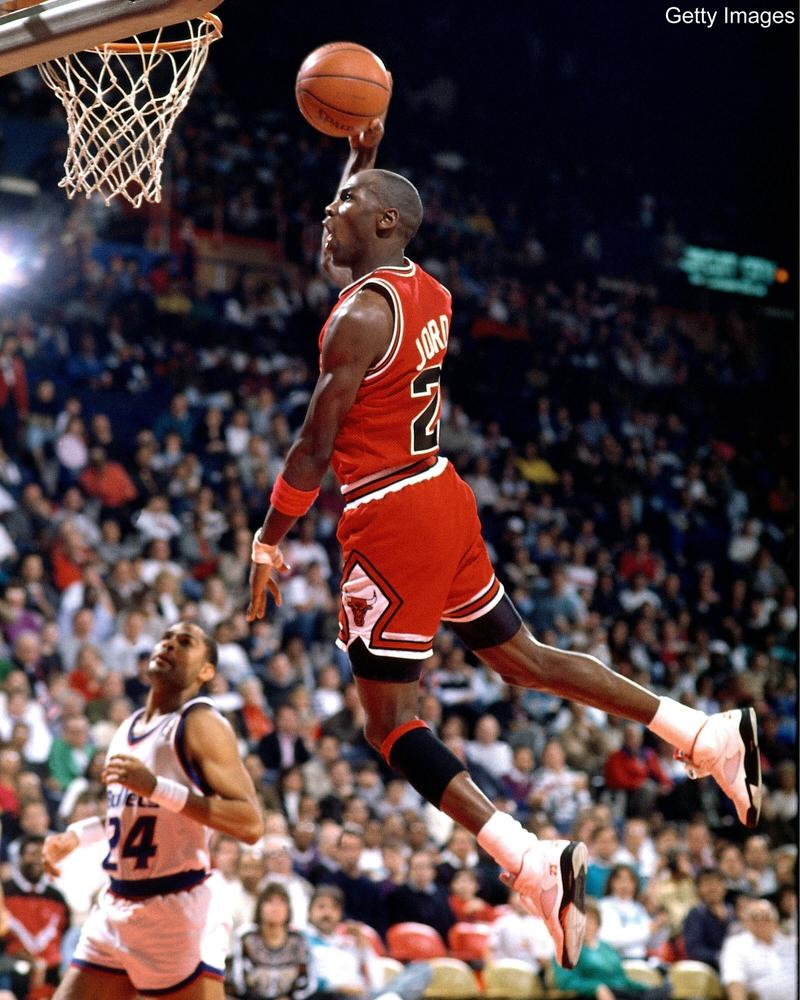 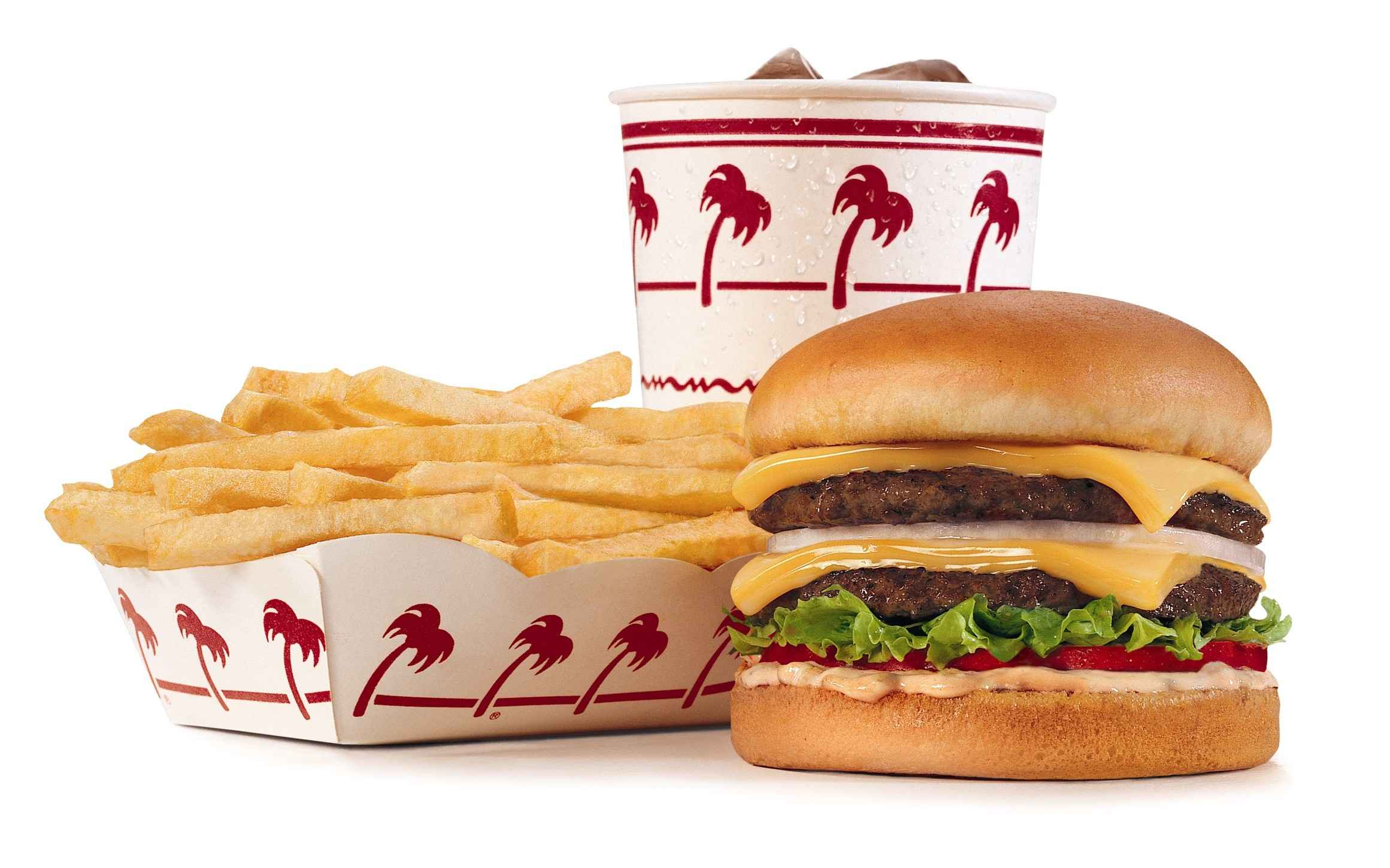 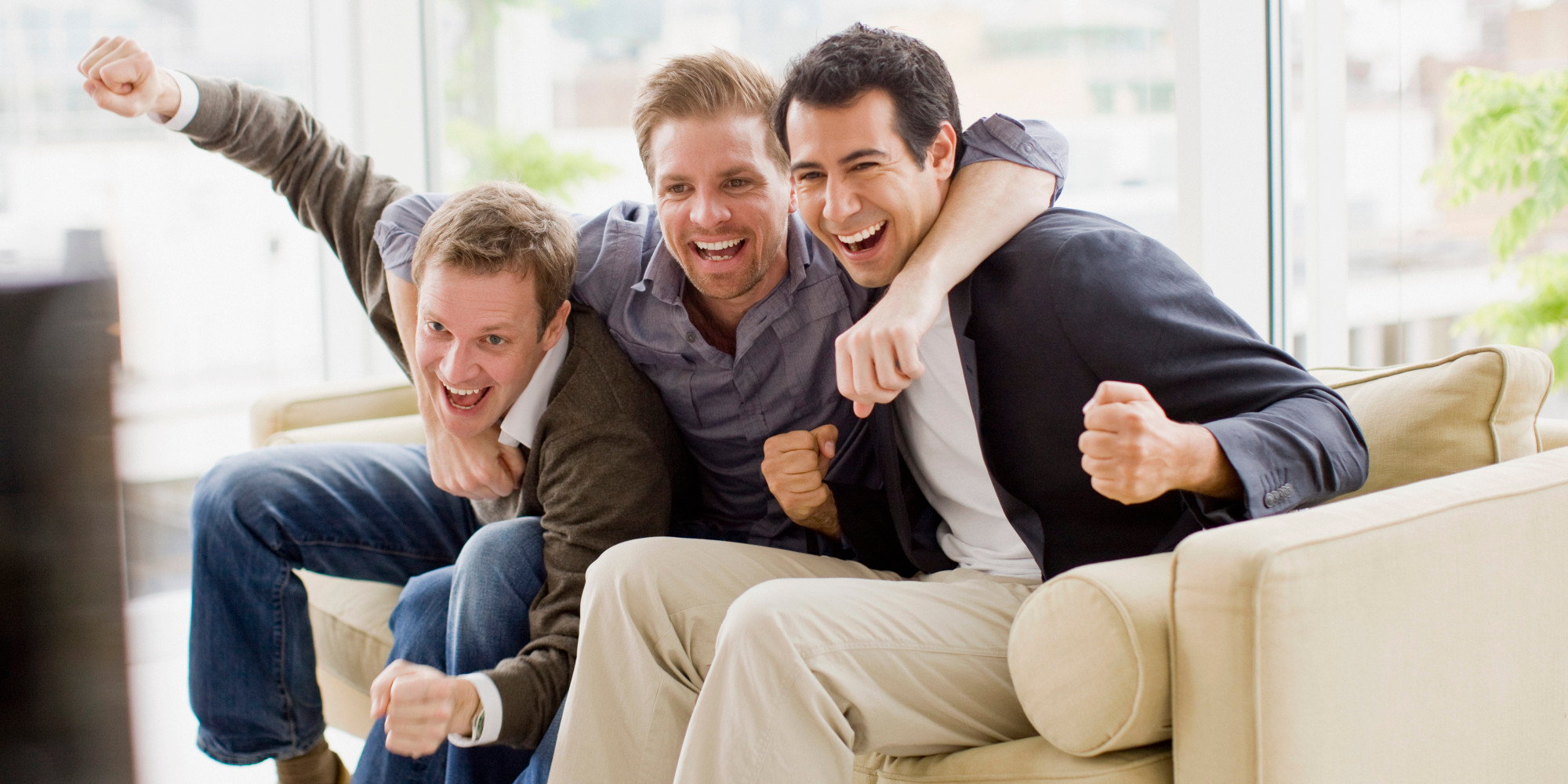 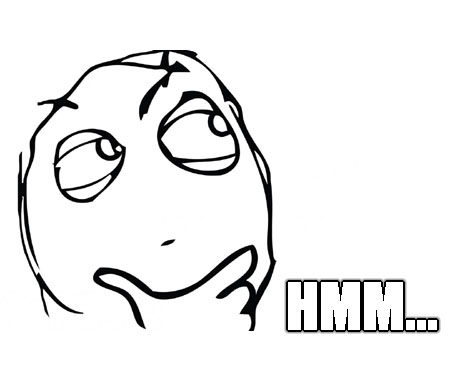 [Speaker Notes: Audience participation - who has used Yelp? Yelp -> food, restaurants, other stuff. What other locational-based info do we need/want?
https://buywithheather.files.wordpress.com/2015/01/yelp.png]
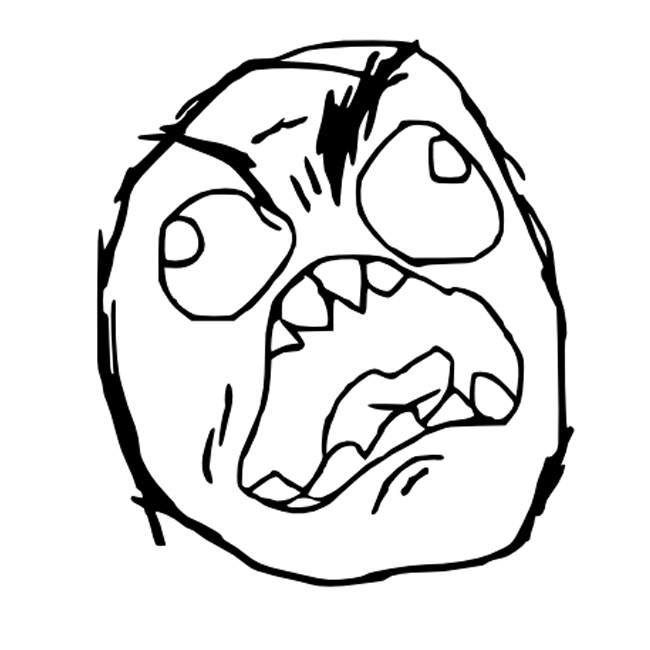 [Speaker Notes: Audience participation - who has used Yelp? Yelp -> food, restaurants, etc. What other locational-based info do we need/want?
https://buywithheather.files.wordpress.com/2015/01/yelp.png]
What location-based 
services do we need?
[Speaker Notes: That was the basis of our domain of interests - what location - based services do people need? In addition, how can we use crowd power to fuel this service?]
Interview
Analysis
Result
[Speaker Notes: This presentation will be divided into three parts. First, we will go through the interviews we conducted. Second, we will analyze the interviews by breaking each one down into the four empathy map categories. Finally, we will summarize the inferences and insights we gained.]
Sample Questions
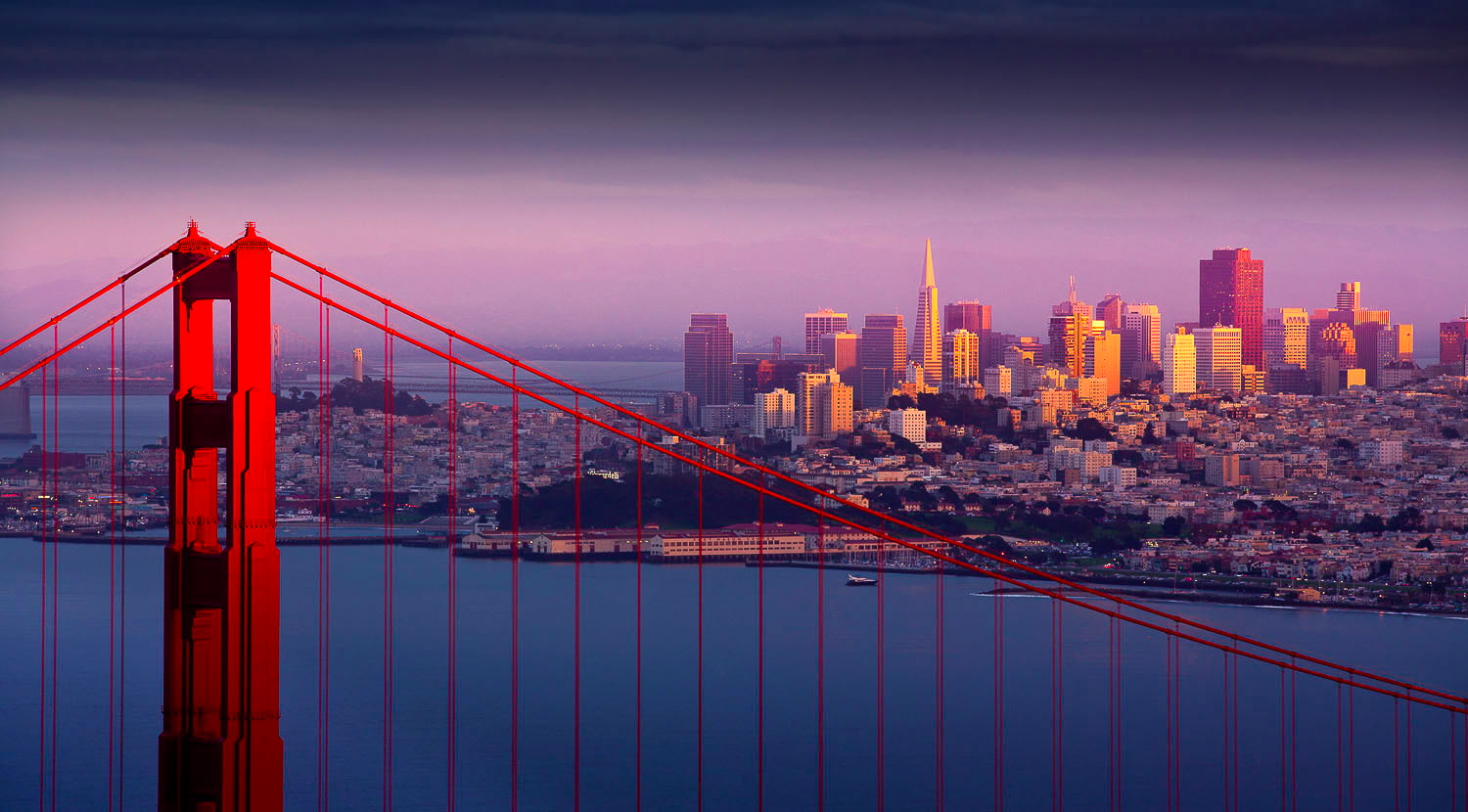 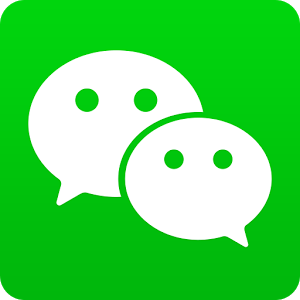 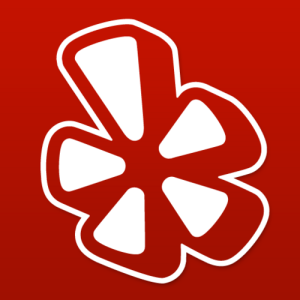 [Speaker Notes: “Tell us about a time when you were in a new location.”...What was your favorite activity? How did you learn about it?
“What’s your experience touring places in general?”...What did you wish to know from the people around you?
“What services/apps do you use for a location?”...How did you feel using those products?]
Ryan - Tourist
Diana - Stanford Student
Herman - Tourist
Christie - Stanford Student
Say/DO
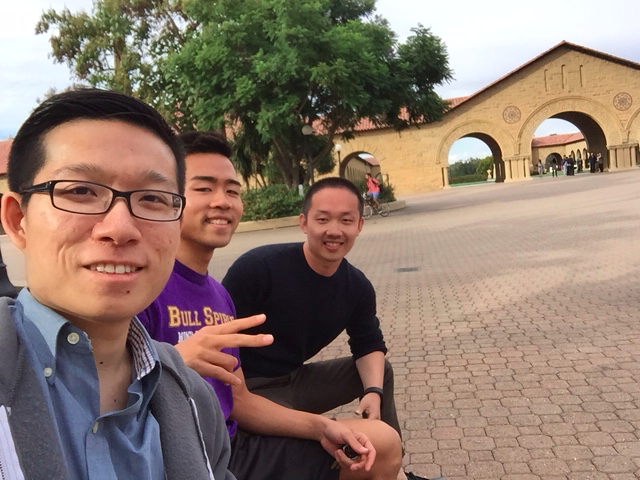 Rui (Ryan) Guo
“First time I go to SF, I go to ... but I want to try something new the next time.”

“There’s logistics and scheduling conflicts that make meeting people for a short trip hard.”
[Speaker Notes: Ryan: Forecast analyst at Belk (company in Charlotte, NC); graduated with a Master’s degree in Supply Chain Management from Ohio State University. Originally from Beijing, China, Ryan was visiting/touring the Bay Area with his parents, who had come from China to see him. Ryan stopped by Stanford to visit a friend of his who studies here.

Contradiction: He mentions conflicts of scheduling, as a tension to meeting new people short term. At the same time, he feels content visiting areas alone.]
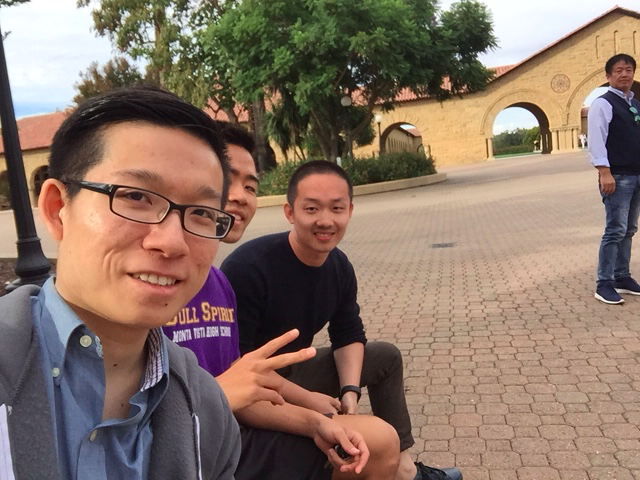 Rui (Ryan) Guo
Think/Feel
Curious about where locals go for fun.

Excited to meet people, but frustrated by inconvenience.

Trusts the platform of WeChat that many Chinese people are on.
Diana: Say/Do
Findings

Spontaneity - Traveled with no itinerary, reservations, or place to stay.
Major tourist attractions were always really crowded. 
Found places by word of mouth and asking locals.
Meet new people - “It would be cool if the app had a filtering system” 
“Parking in a city like SF is expensive and dangerous”
[Speaker Notes: Contradictions: She was very straightforward in living one step at a time and playing by ear.]
Diana: Think/Feel
I want to find places to stay last minute.

Add filter for preferences & compatibility: I don’t want to get stuck spending the day with someone who has completely different interests.
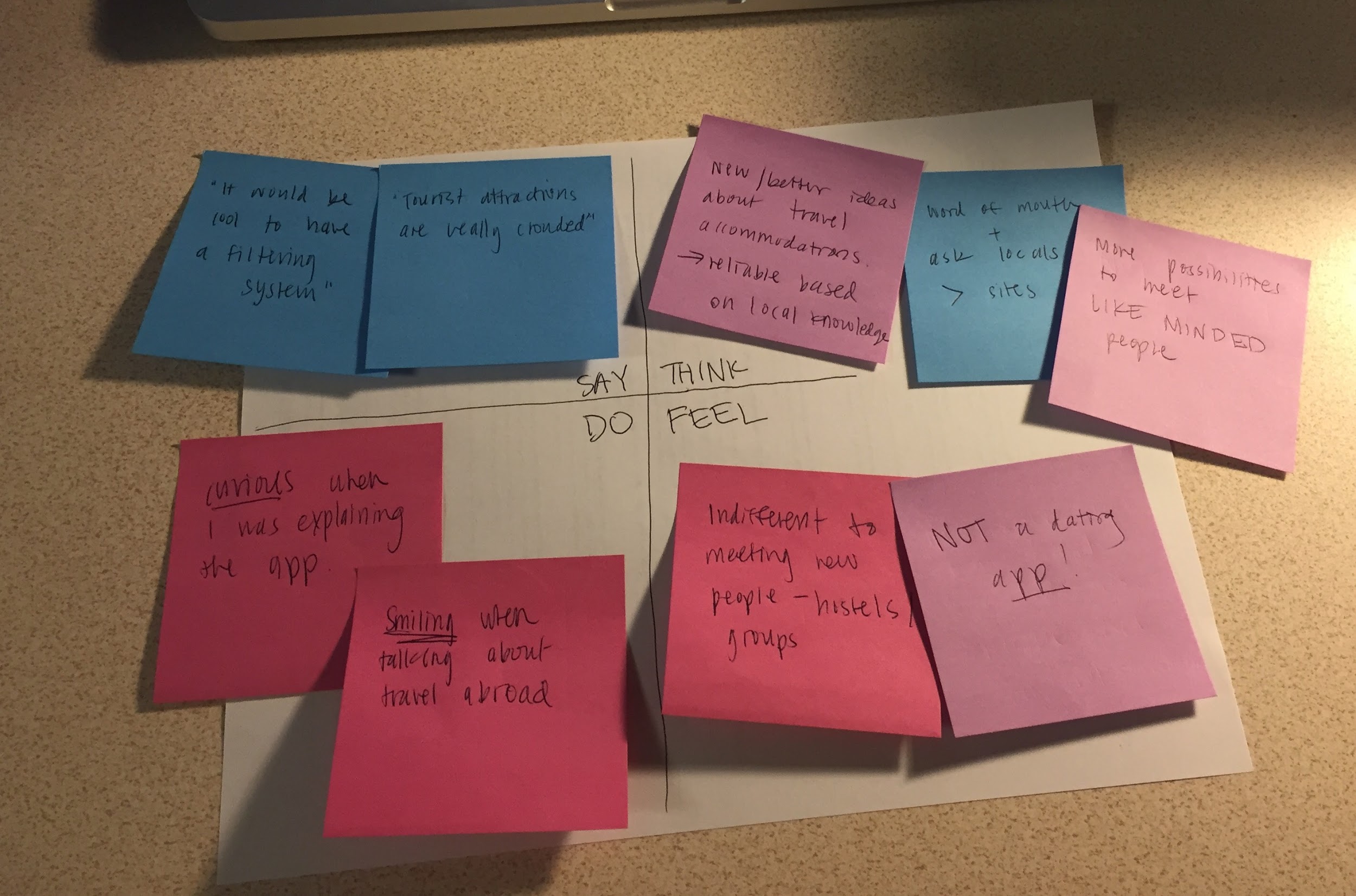 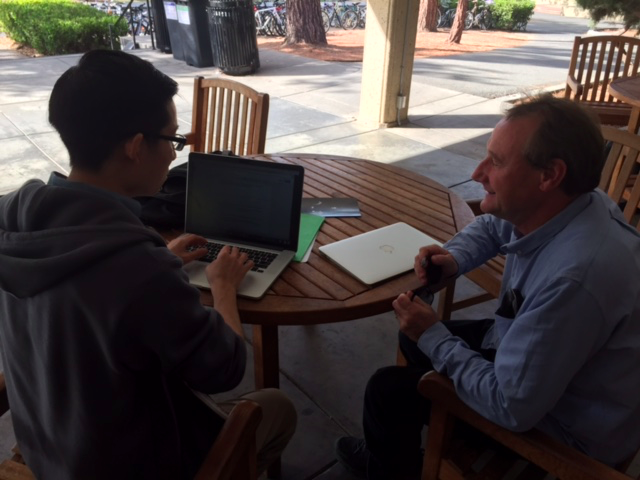 Herman
Say/Do
“I don’t like large groups, I like to be on my own”

“I find the people here very friendly, much more willing to help than those in Germany”

“If I’m bored, I’ll first walk around myself, then look for friends”
[Speaker Notes: Herman: an advisor of a student group that had won a competition for young entrepreneurs in Germany. The award for winning first prize in the competition was a tour of Silicon Valley. He wanted to see Stanford, the startups in the Valley, and San Francisco.

Contradictions: He came to Stanford to see a friend. He was sitting on a bench instead of looking around.]
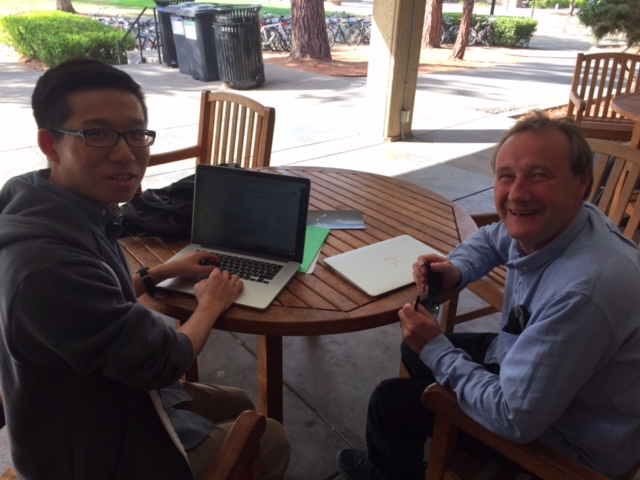 Herman
Think/Feel
Wants spontaneity, but direction during travel.

Wants better coordination with friends in a new area.

Wishes the hospitality here is in Germany.

Keen on atypical tourist attractions.
Christie: Say/Do
People Centric - “I remember at NSO when my friends from East Campus came all the way over to Lagunita”
“I need social media in my life”
Loves shopping in new locations
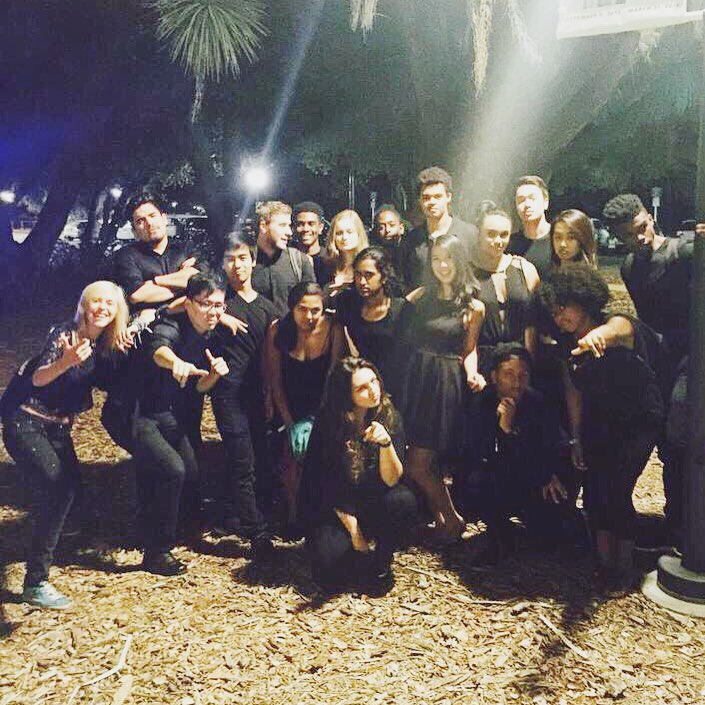 [Speaker Notes: Contradiction, really loves shopping, talked a lot about shopping but was sad when she mentioned that her friends were gone to school while she was still in summer.]
Christie: Think/Feel
People make the location memorable.
Wants more enjoyable way to shop, not necessarily faster.
Really likes singing, joined A Capella to be with people of same interests.
Always wants to be connected with friends through social media.
Needs / Insights
Want to find people with common interests easily

Keen on finding the local favorites

Wants the process to be spontaneous and adventurous

Wants to be with fun, likeable people

Keep connected with current friends
Questions
How can we make accessible local knowledge of a place?

How can people feel comfortable about meeting new people in an unfamiliar place?

Are people innately willing to find friends?
Thanks!
Appendix
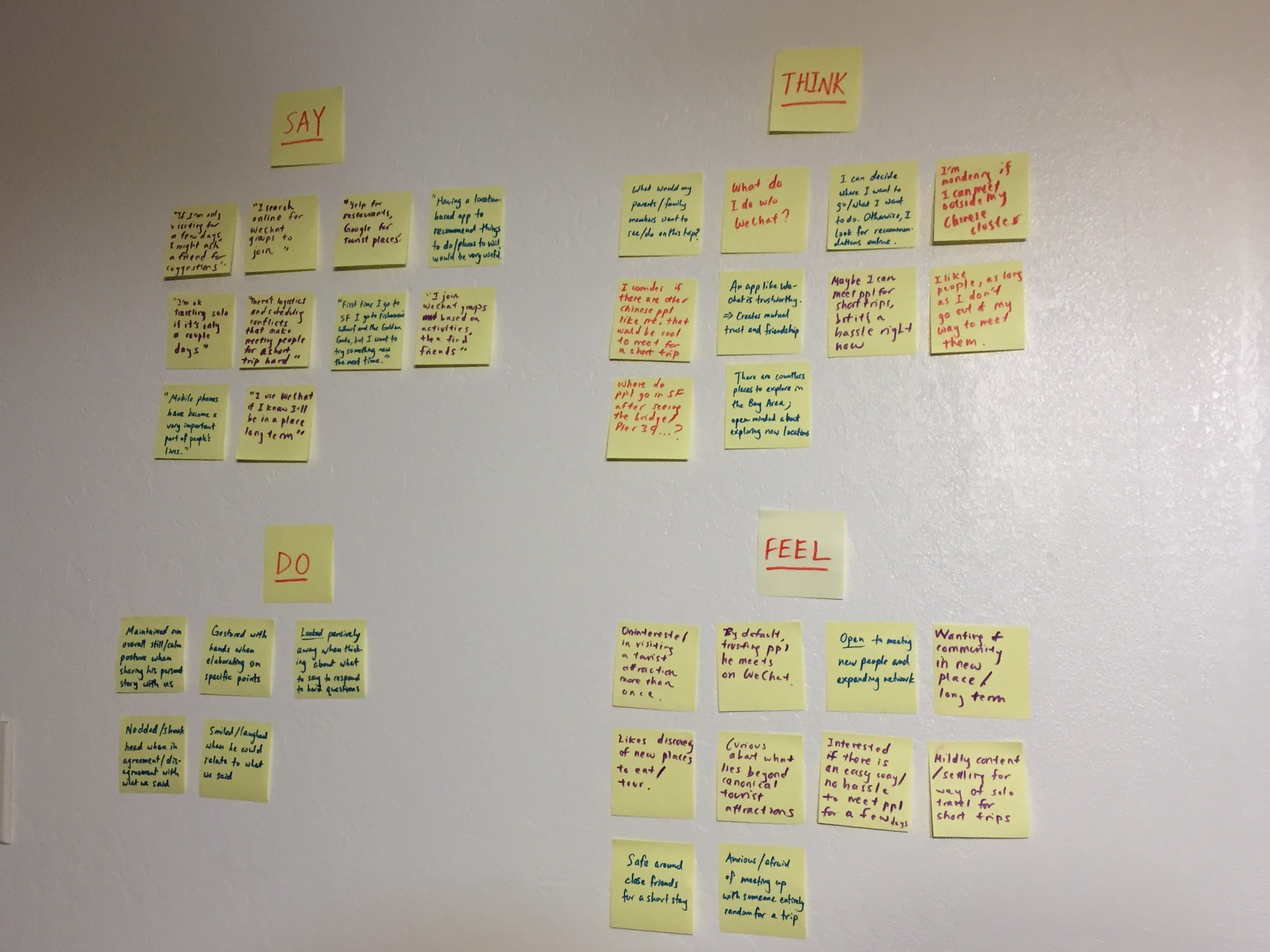 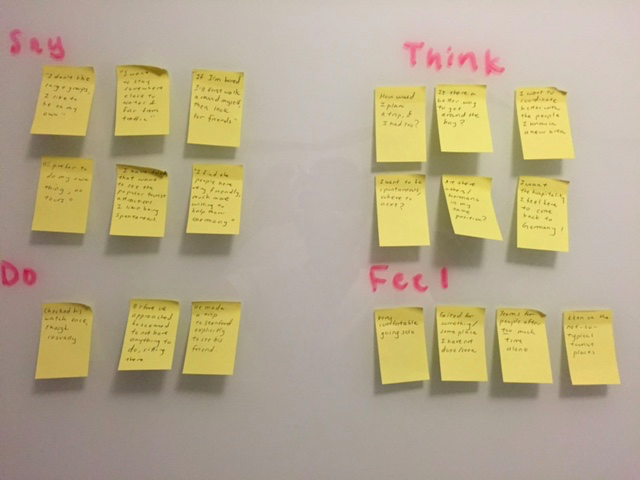